Конструкт урока по ФГОС
Кондратьева А.А., учитель математики
МКОУ СОШ № 1 г. Ивдель
Урок
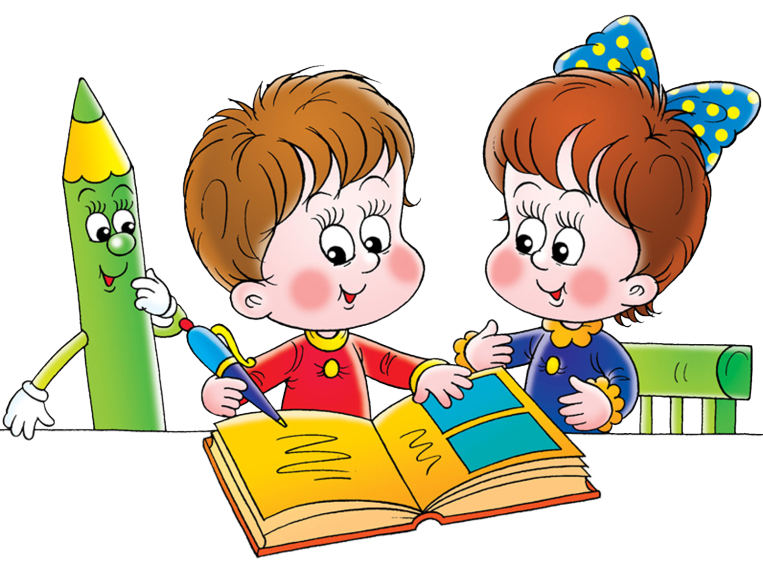 Принцип мотивации
Сюжеты внешней мотивации
Условные, искусственные, явно выдуманные, которые учащиеся
принимают как условие игры (письмо гномов, знаки инопланетян, встреча с
иностранцем).
Правдоподобные ("в параллельном классе спорили..." ,"мой сосед по площадке..." и т.д.).
Часто используются реальные
ситуации, вопросы, несвоевременно
заданные на данном уроке, реплики, становящиеся замечательным материалом для будущих уроков, разнообразные жизненные ситуации).

Требования к внутренней мотивации
Проблема, "ловушка" должна
встретиться учащемуся при
выполнении успешной привычной
деятельности. Задача учителя -
подобрать отвечающий этой цели
дидактический материал.
Начало поиска решения должно быть задержано на столько времени, сколько потребуется для осознания проблемы (для рефлексивного контроля), для включения в рефлексию
большей части класса.
Чрезвычайно важно определить и точно сформулировать предмет
поиска.
«САМООЦЕНКА»
«Учитель и ученик по возможности определяют оценку и отметку в диалоге.
Ученик имеет право аргументировано оспорить выставленную отметку».
Алгоритм самооценки (вопросы к ученику):
1 шаг. Что нужно было сделать в этой задаче (задании)?
Какая была цель, что нужно было получить в результате?
2 шаг. Удалось ли получить результат? Найдены ли
решение, ответ?
3 шаг. Справился полностью правильно или с
незначительной ошибкой (какой, в чем)?
4 шаг. Справился полностью самостоятельно или с
небольшой помощью (кто помогал, в чем)?
Структура урока
1. Тема урока
 2. ФИО (полностью)
3. Место работы
4. Должность
5. Предмет
6. Класс
7. Тема урока
8. Базовый учебник
9. Цель урока (учитель)
    Цель урока (ученик)
10. Задачи
-обучающие
-развивающие
-воспитательные
11. Тип урока
12. Формы работы учащихся
13. Необходимое техническое оборудование
14. Планируемый результат
-предметные
-личностные
-метапредметные
15. Структура и ход  урока
16. Приложение к плану-конспекту урока
(Тема урока)
ПЕРЕЧЕНЬ ИСПОЛЬЗУЕМЫХ НА ДАННОМ УРОКЕ ЭОР
17. Критерии оценивания
Проблемный урок